Karikatúra
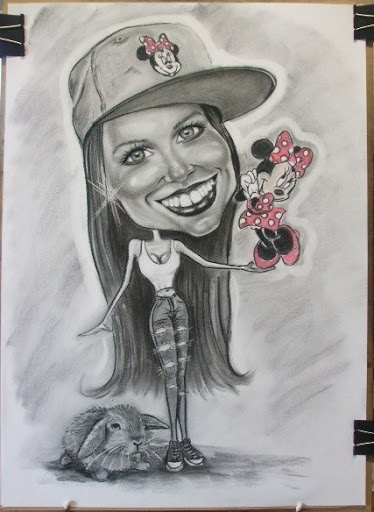 Mgr. Andrea Adamondyová
Čo je karikatúra
je úmyselne skreslené a prehnané zobrazenie osoby alebo javu
ako samostatný odbor výtvarného umenia sa objavuje až v 18. storočí v Anglicku
 významní karikaturisti: James Gillray a Thomas Rowlandson 
v Rakúskej monarchii (a teda aj v Uhorsku) sa objavujú až so slobodou tlače na jar 1848
Svetoví a slovenskí karikaturisti
Najvýznamnejší svetoví karikaturisti:
Jean Effel
Kukriniksy
Honoré Daumier
Najvýznamnejší slovenskí karikaturisti do roku 1989:
Viktor Kubal
Ľubomír Kotrha
Miroslav Ďurža
Vladimír Pavlí
Honoré Daumier
francúzsky karikaturista, maliar, sochár, grafik
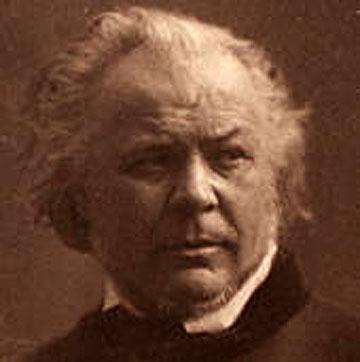 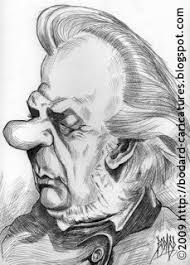 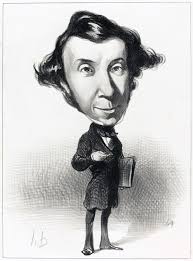 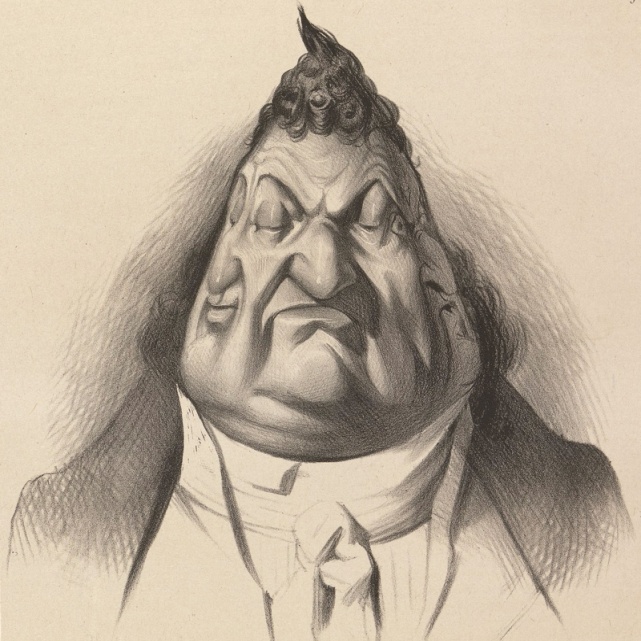 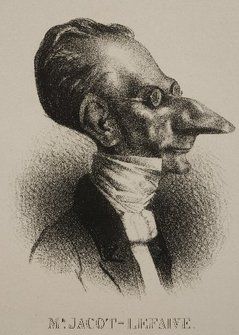 Viktor Kubal
Slovenský výtvarník, karikaturista, ilustrátor, režisér
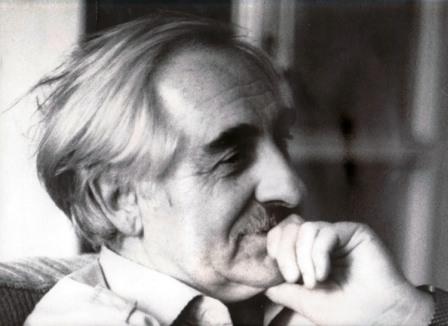 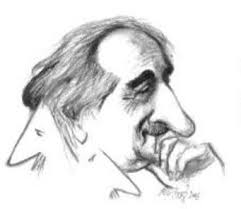 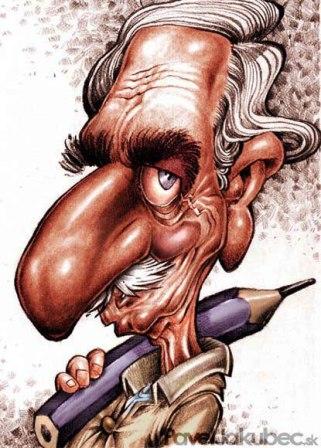 Poznáš týchto ľudí?
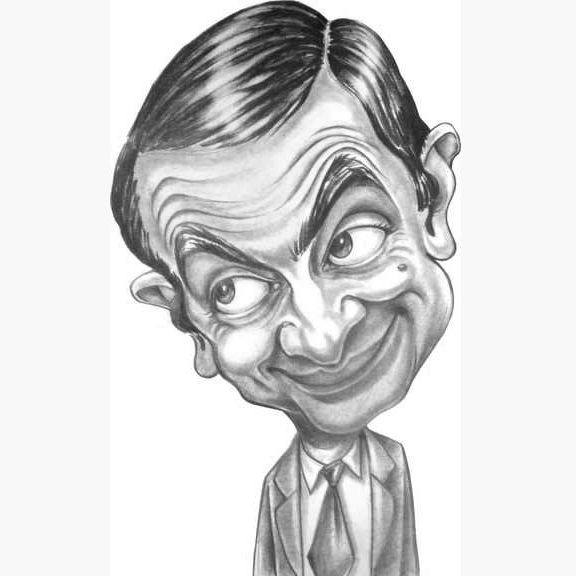 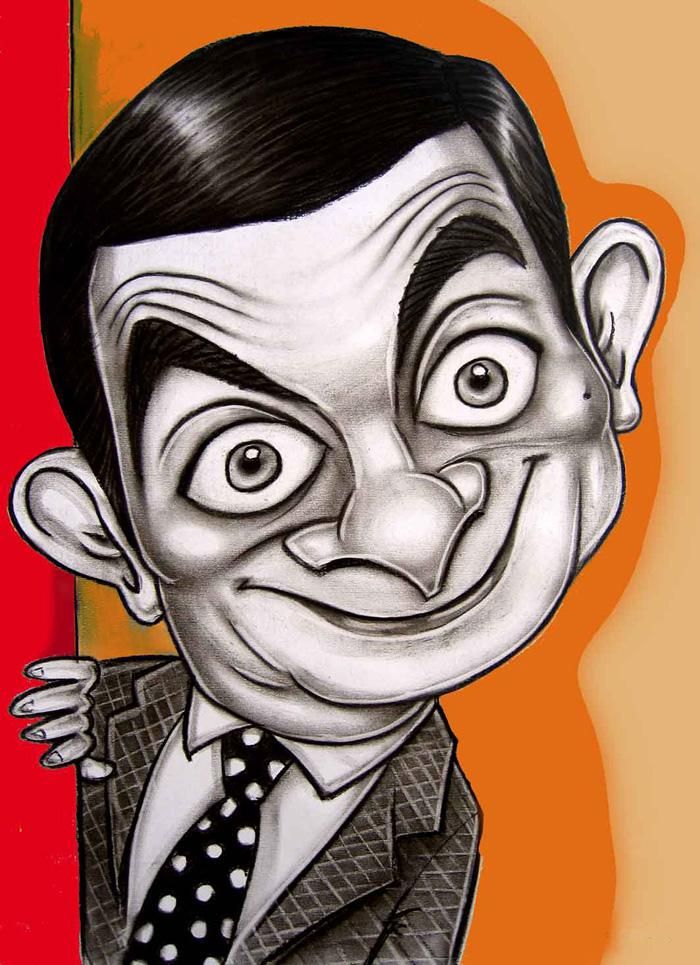 Mistr Bean
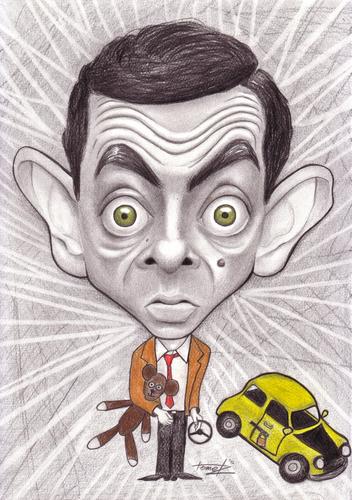 Poznáš týchto ľudí?
Sylvester Stallone
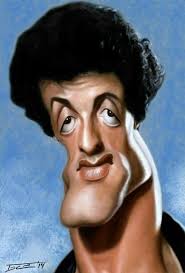 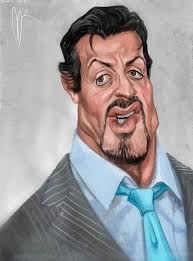 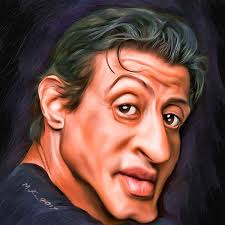 Poznáš týchto ľudí?
Vupi Goldberg, Adala Banásová, Dara Rolins
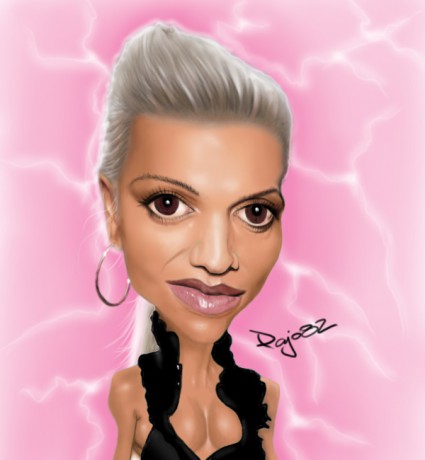 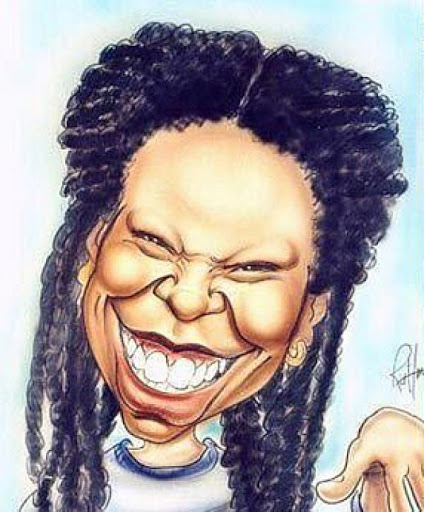 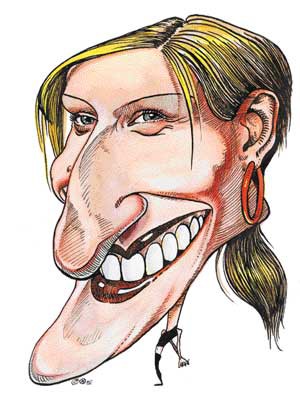 Poznáš týchto ľudí?
Barack Obama, Džeki Čan, Donald Trump
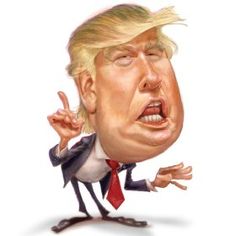 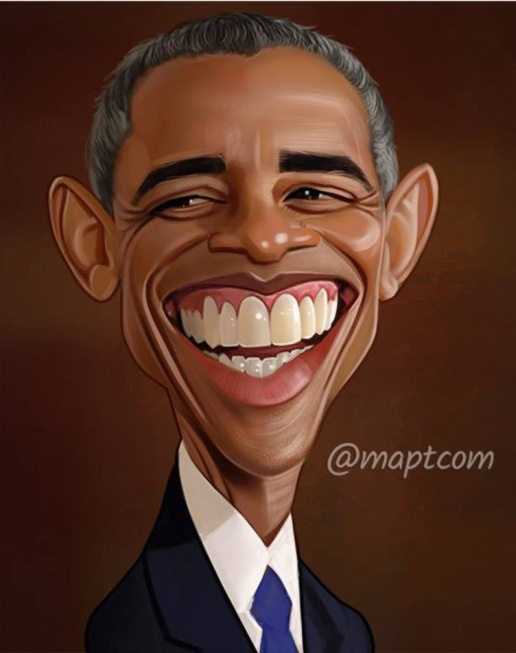 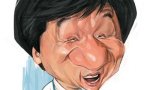 Poznáš týchto ľudí?
BruseWilis, Jean Reno, Vin Diesel
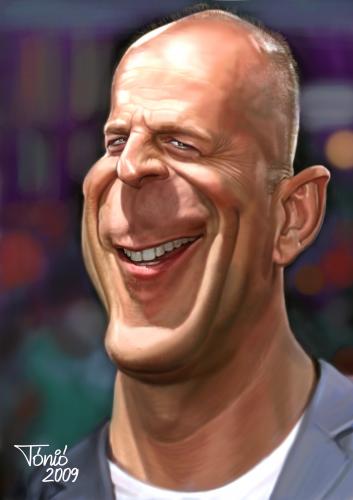 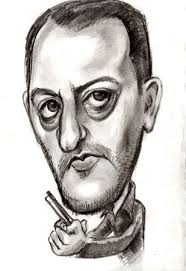 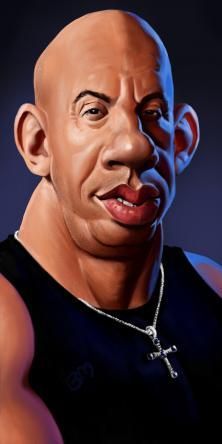 Poznáš týchto ľudí?
Salvator Dalí, Beatles
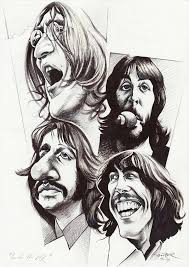 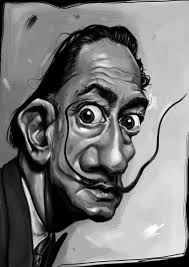 Poznáš týchto ľudí?
Steven Steagal, Louis de Funés, Jimi Hendrix
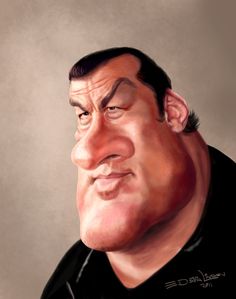 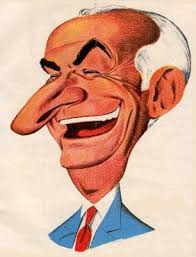 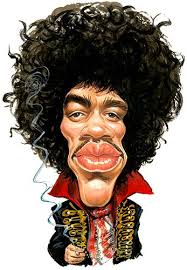 Ďalšia známa osobnosť
Ľuboš Latinák
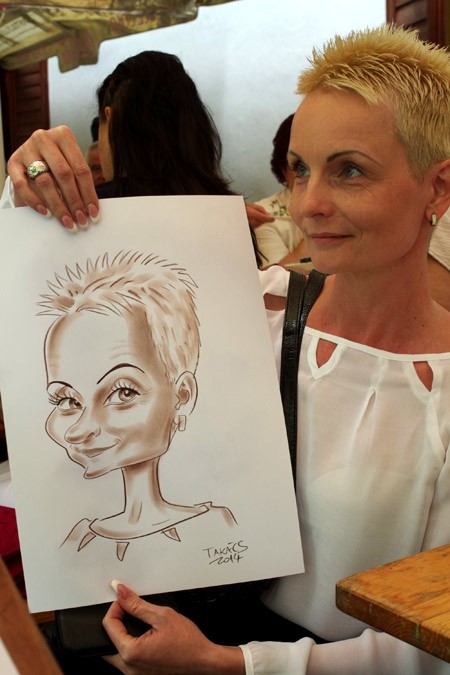 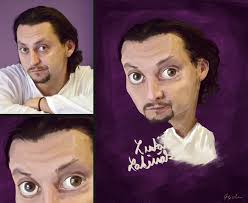 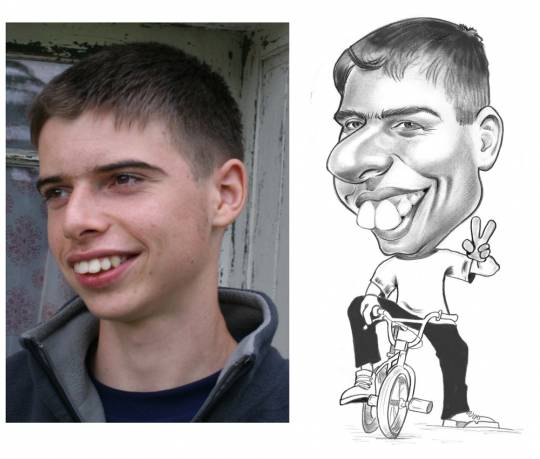 Ďakujem za pozornosť
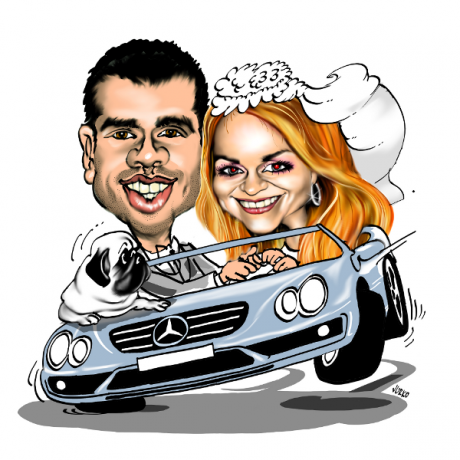